Fermilab Users’ Meeting			June 1-2, 2011
Higgs Searches at the Tevatron


Avto Kharchilava
The State University of New York at Buffalo
(for the CDF and DØ Collaborations)
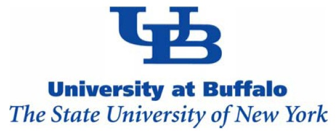 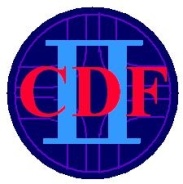 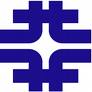 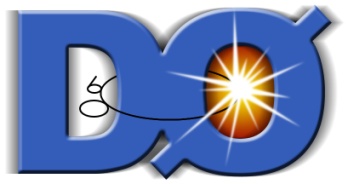 Thanks to the Tevatron !
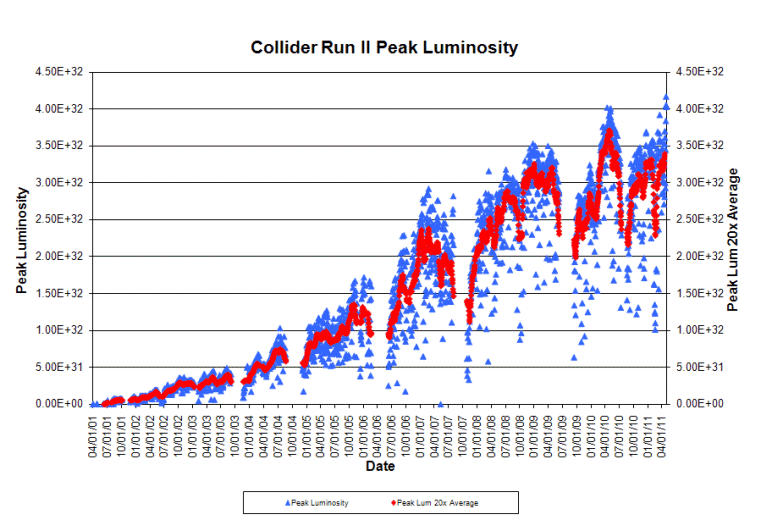 Peak luminosity of
~4.3×1032 cm-2s-1
Delivered integrated luminosity ~11 fb-1

Expect  ~12 fb-1 by the end of 2011
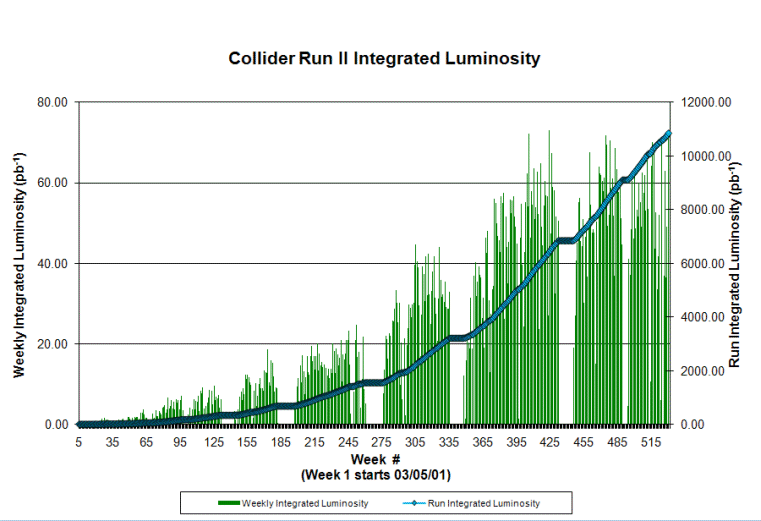 Integrated luminosity of ~11 fb-1 so far
CDF/DØ operate at ~90% efficiency

Following results are based on 5 – 8 fb-1 of data
2
Outline

Introduction
Tevatron, CDF, DØ


The SM Higgs
WH  ℓnbb
ZH ℓℓ/nnbb
H  ttjj, H  gg, ttH
H  WW*  ℓ+ℓ-nn/jj

BSM Higgs
bh/bbh(bb) 

Summary
3
Higgs Mechanism in the Standard Model (1)
The SM – Quantum Field Theory
Mathematical description of all interactions, involving weak, electromagnetic, strong forces, through closely related symmetry principles: gauge symmetries

Problem: gauge invariance only possible for massless gauge bosons
Massive gauge bosons (W, Z)  violation of gauge invariance
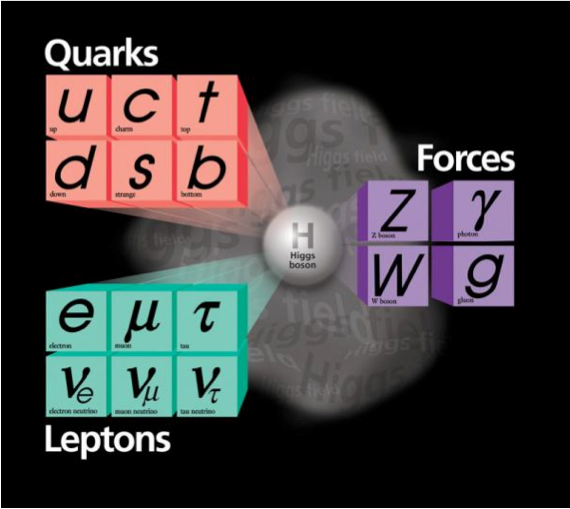 Solution: postulate presence of a Higgs field that breaks the gauge symmetry:
4
Higgs Mechanism in the Standard Model (2)
As a result of the EW symmetry breaking
W and Z acquire masses, photon remains massless
Bonus: fermion masses are generated if Higgs field couples to them
Bonus: can prevent violation of unitarity in WW scattering
Prediction: an excitation of this field will be a neutral, massive scalar particle

the Higgs boson

Need to find it !
Otherwise the SM is incomplete
Electroweak symmetry breaking mechanism introduced in mid 60-ties by:
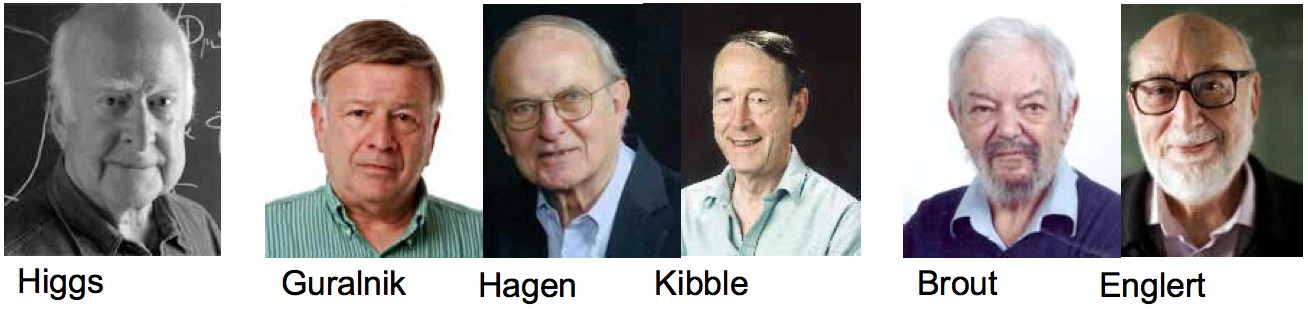 5
Constraints on the SM Higgs Boson Mass
Indirect constraints from global fits to data
Include results from direct searches at LEP and Tevatron










Central value for the Higgs mass:

	 Mass range favorable to Tevatron’s reach
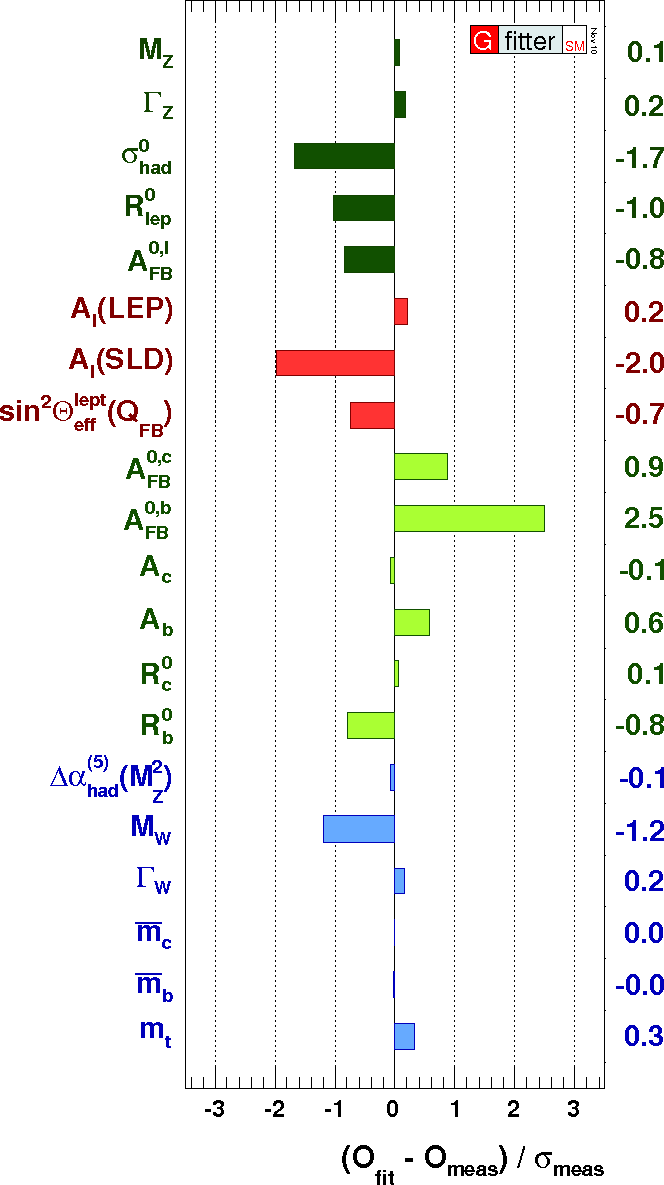 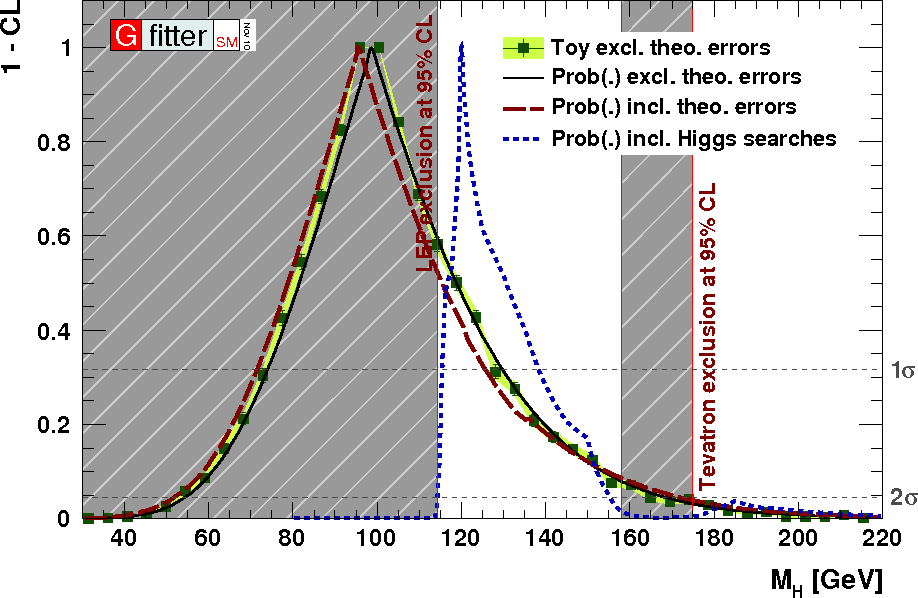 6
Production Cross Section and Event Rate
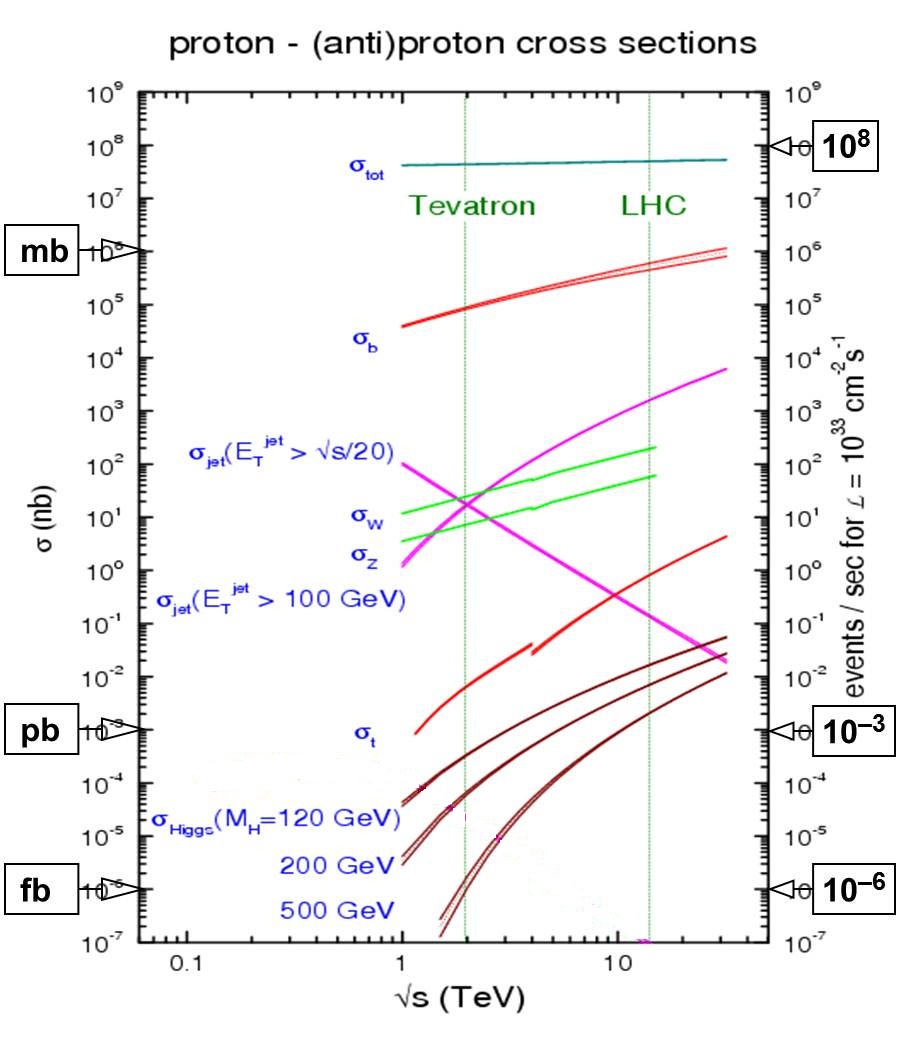 Tevatron vs LHC
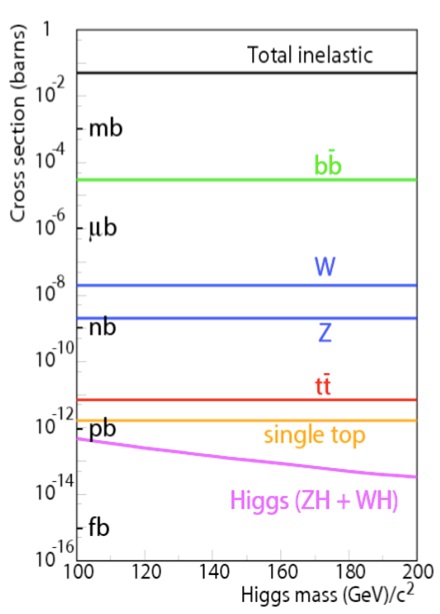 7
Higgs Boson Production at Hadron Colliders
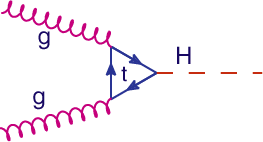 gg fusion
Dominates at hadron machines
Usefulness depends on the Higgs decay mode
In association with W, Z
Important at the Tevatron: one or two high-pT leptons helps in trigger
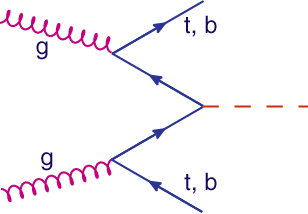 ttH and bbH associated production 
High-pT lepton, top reconstruction, b-tag
Low rate at the Tevatron
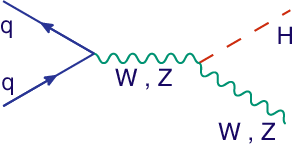 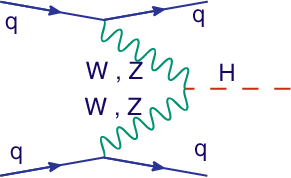 Vector Boson Fusion
Low rate at Tevatron, important at LHC
Two high-pT forward jets help to “tag” event
8
The Standard Model Higgs Boson Decays
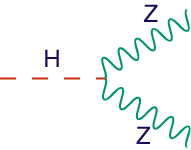 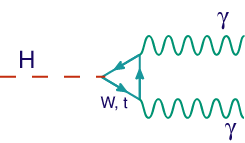 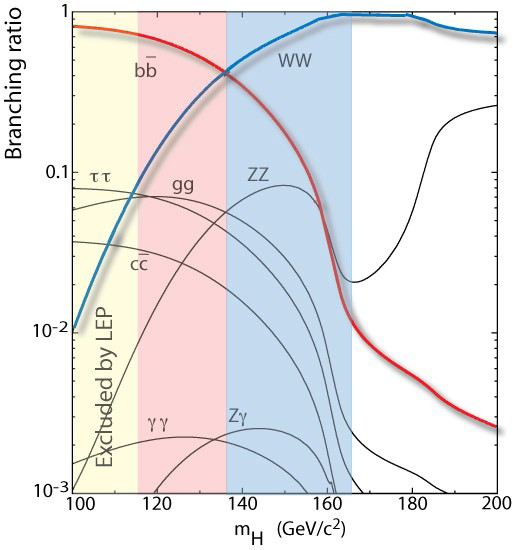 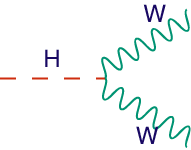 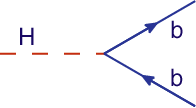 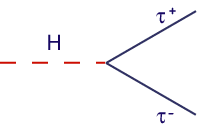 Tevatron can explore nearly all decay modes, and in favorable mass region
9
Higgs Search Strategy
Consider all possible production mechanisms and decay modes
Maximize signal acceptance
Employ multivariate analysis techniques
Neural Network, Decision Tree, Matrix Element
Improve on simulations of signal and background processes
Use the latest available theory predictions
Devise data driven techniques for the background estimation
Combine individual analysis results to maximize sensitivity
About 130 (!) mutually exclusive final states analyzed by DØ and CDF Collaborations have been recently combined by the Tevatron Electroweak working group
Details of individual analyses are available at:
http://www-d0.fnal.gov/Run2Physics/WWW/results/higgs.htm
http://www-cdf.fnal.gov/physics/new/hdg/hdg.html
10
Example: Final States with t leptons
Maximize sensitivity – examine various properties of event
No single variable can efficiently separate signal from the bkgd.
Feed them into a Boosted Decision Tree
Use the BDT output to set the limit or discover Higgs
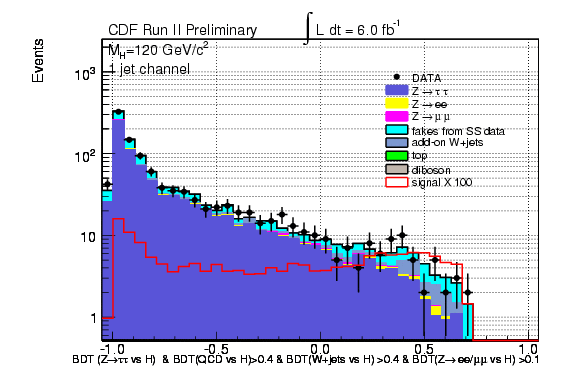 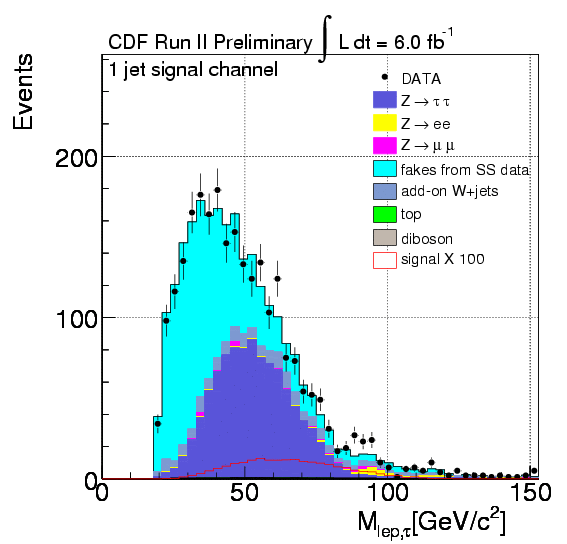 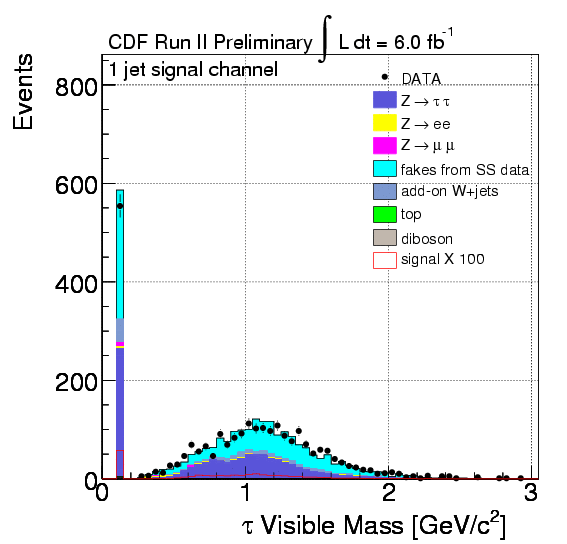 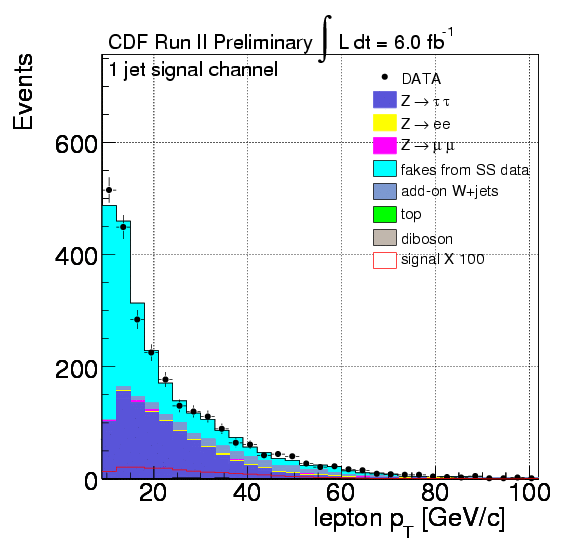 11
Limits: Final States with t leptons
Use decision tree outputs to set the limits
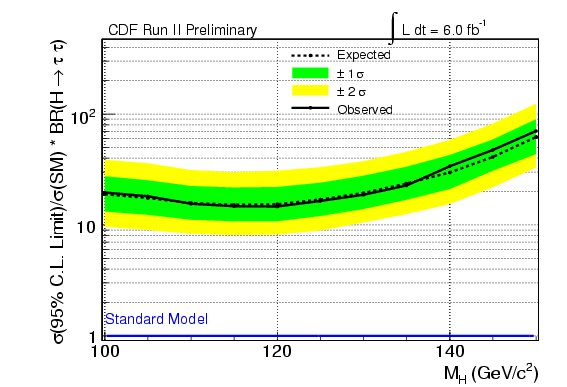 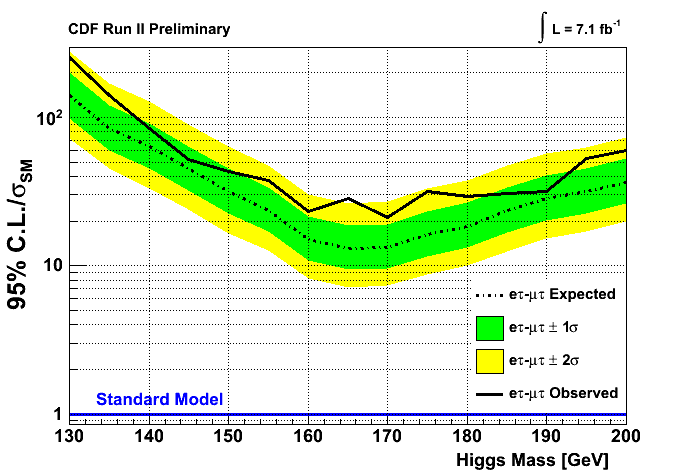 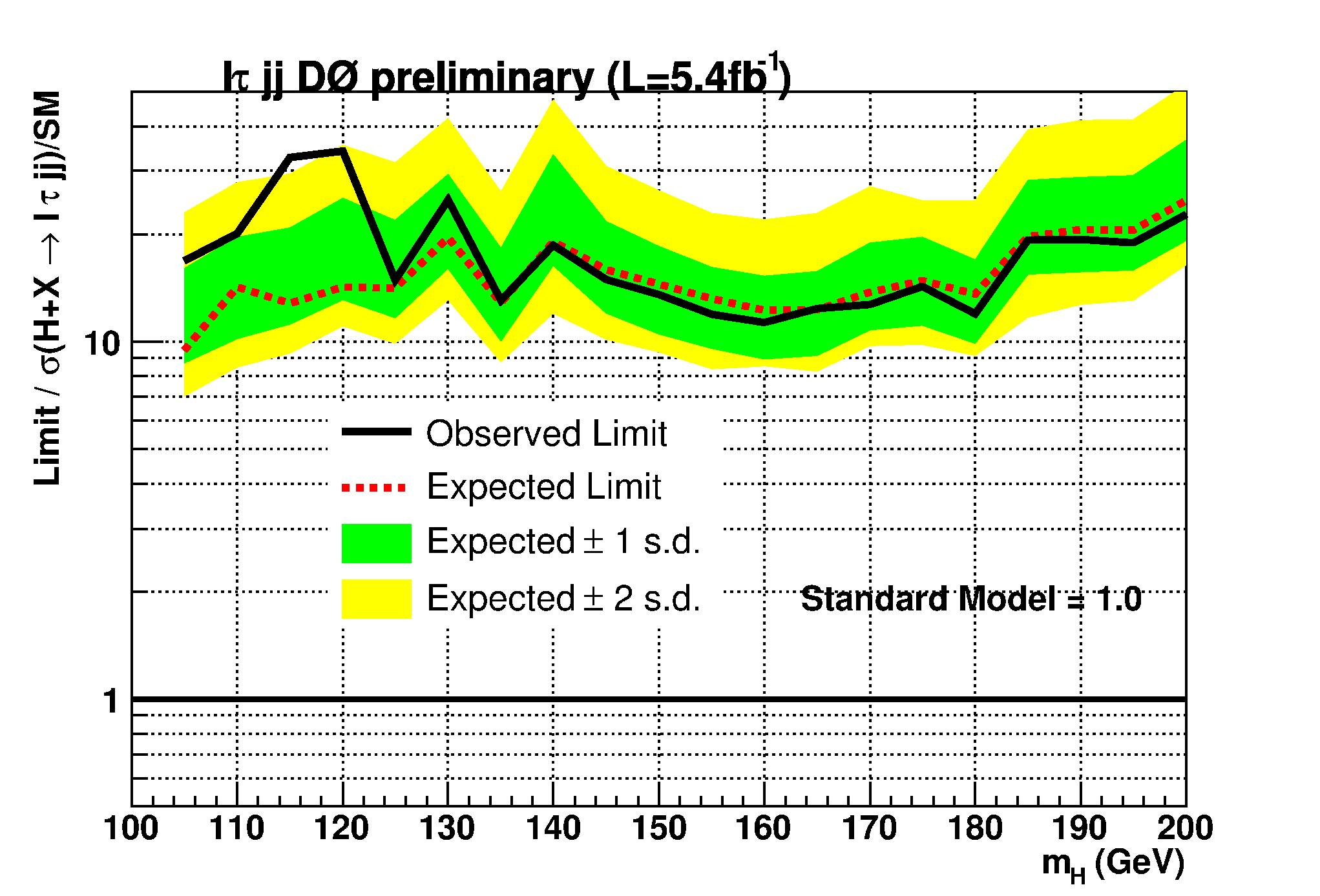 12
Object Selection: b-jet Tagging
Neural Network event classifier
Track impact parameter, jet “lifetime”, decay vertex mass, etc.
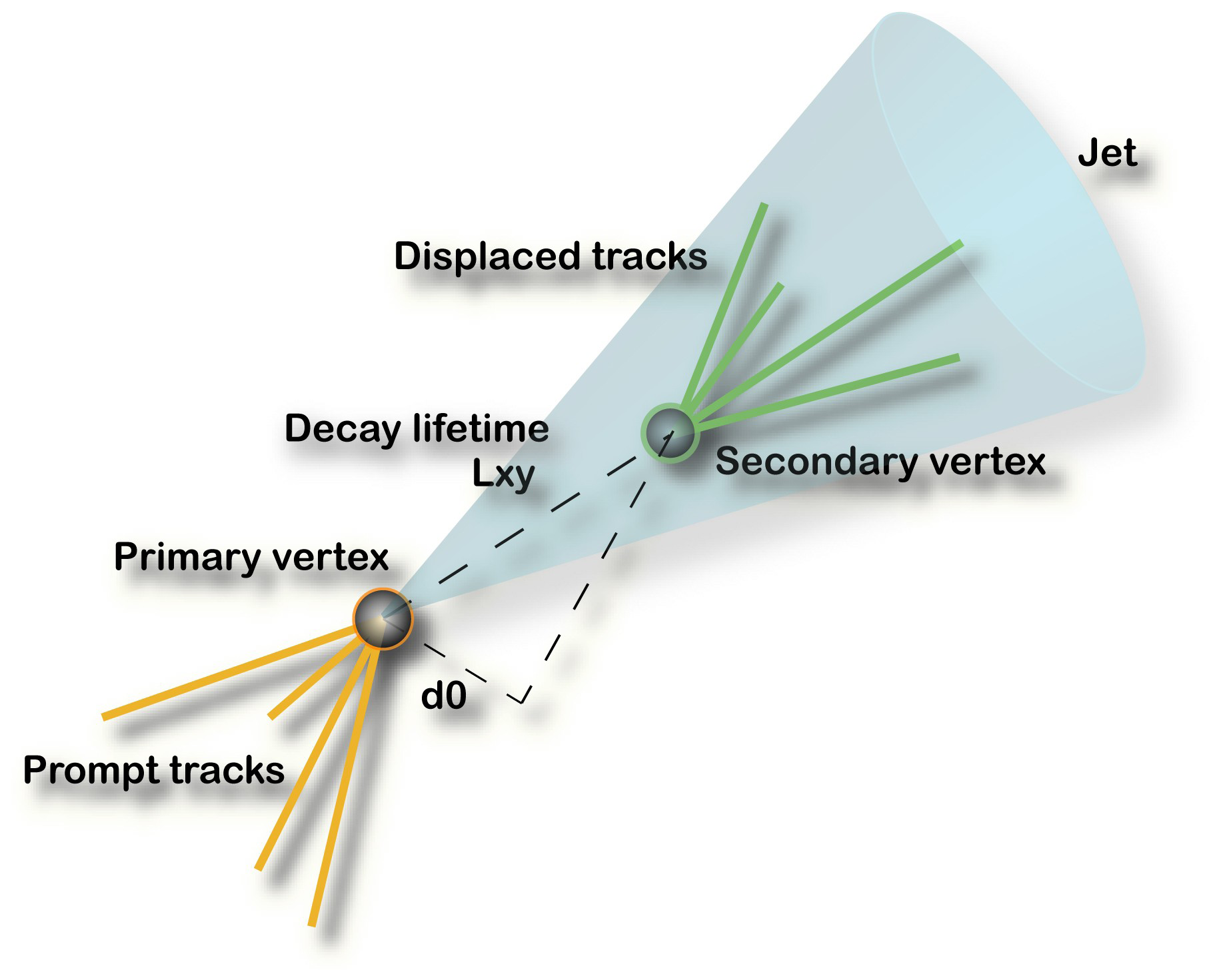 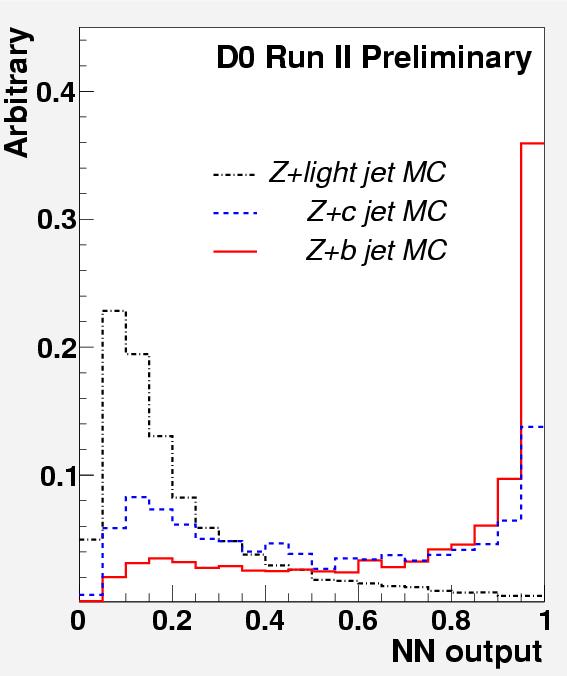 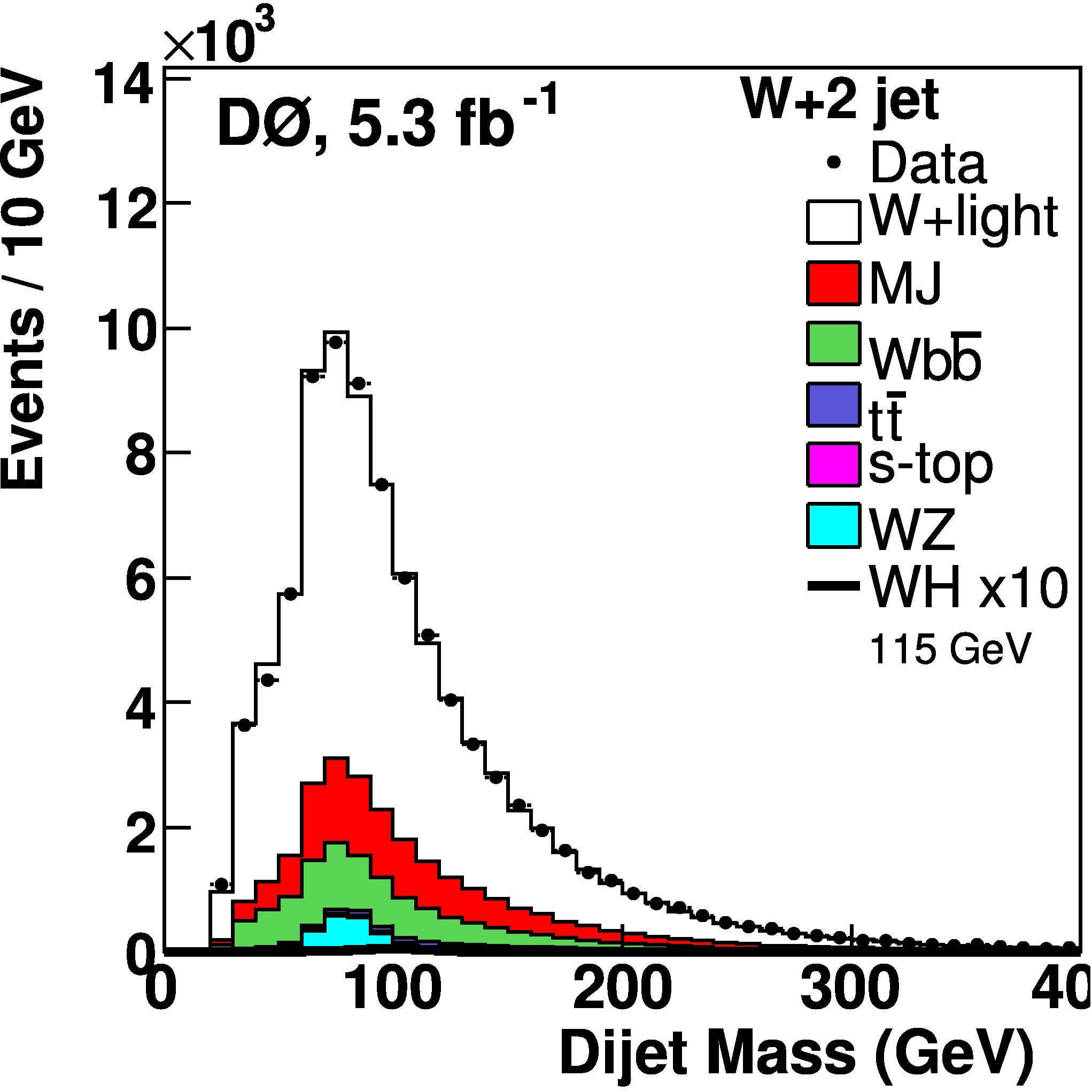 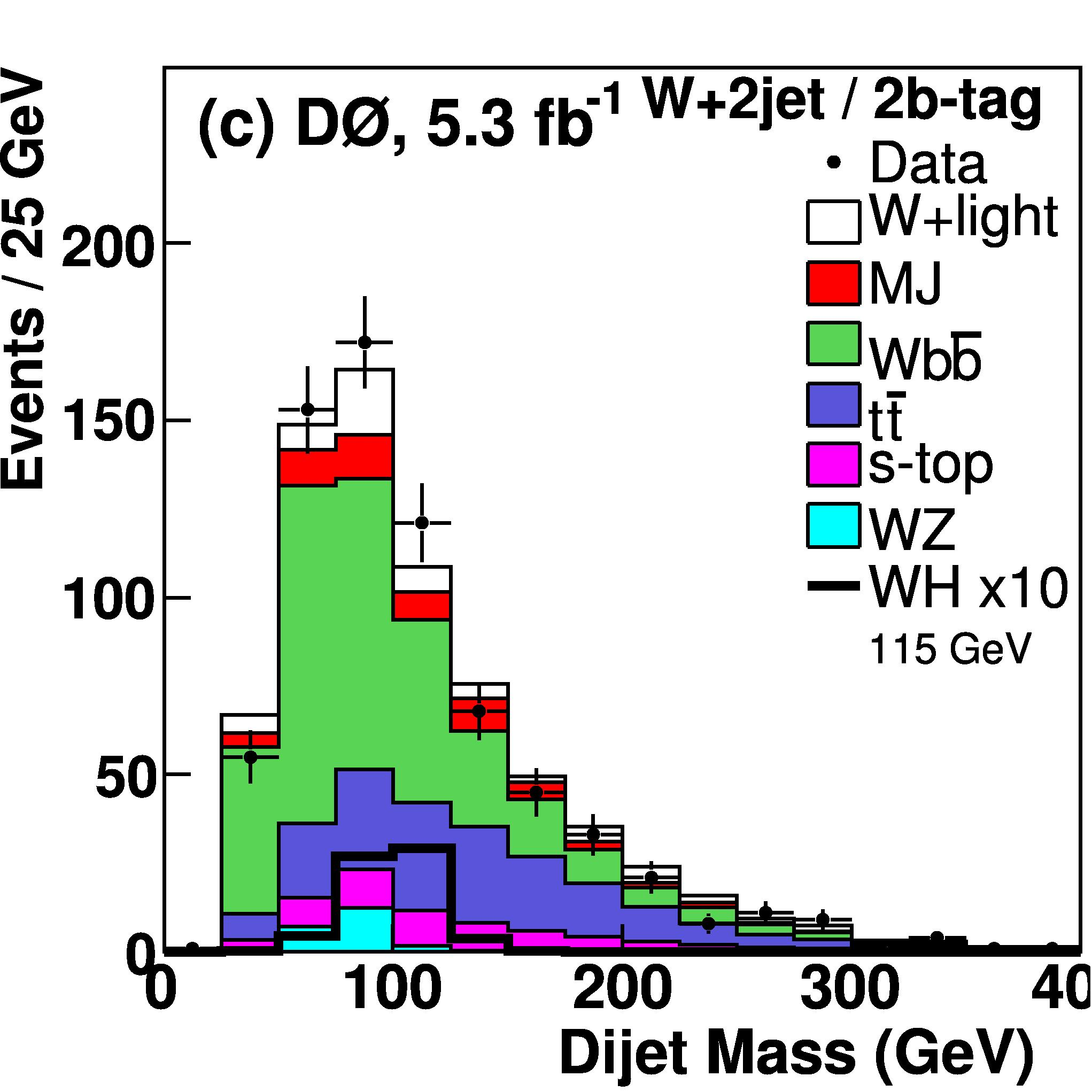 S/B: 1/100
S/B: 1/3500
13
ZH  ℓ+ℓ-bb Channel: Improving Mass Resolution
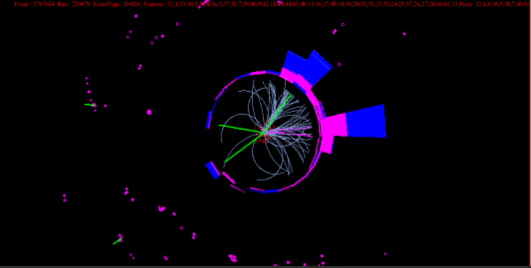 Clean signature
Two high pT leptons plus b jets 
Missing ET is mainly due to instrumental effects/mis-measured jets
Can constrain event kinematics in transverse plane to improve on jet energy measurement
CDF Run 229879 Event 3787664
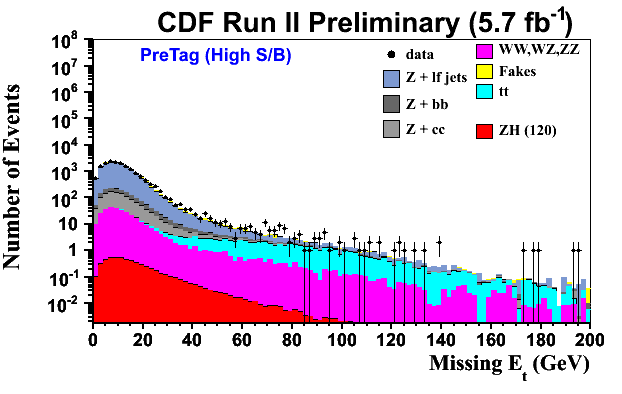 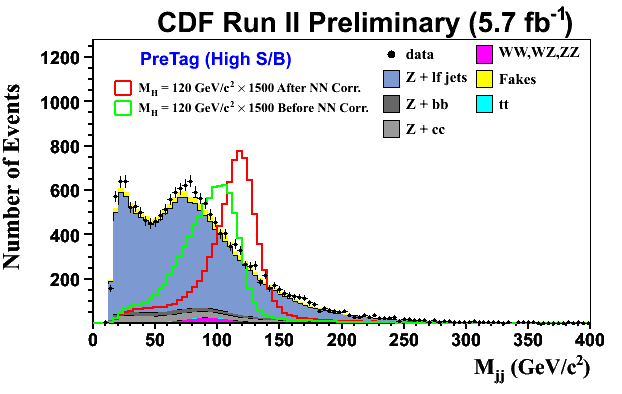 14
ZH  nnbb Channel
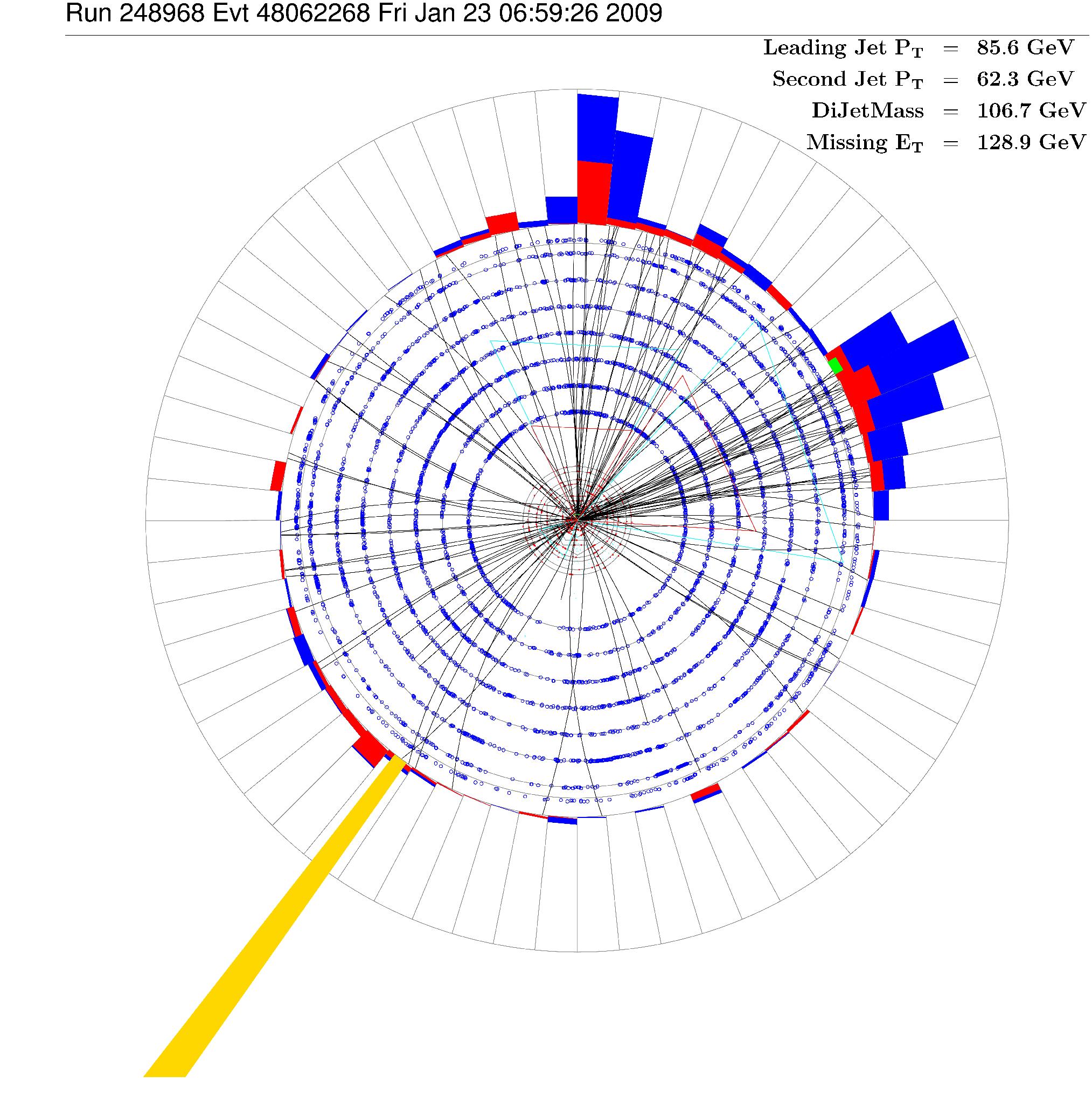 Jet
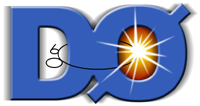 Jet
ET
pTTRK
ZHbb, WHℓbb (ℓ not detected)
Signature: Missing ET and b jets
Bkgd: instrumental/QCD multi-jet, W/Z+(b-)jets, top, di-boson
QCD bkgd. determined from data
Use missing pT built from tracks to define control regions
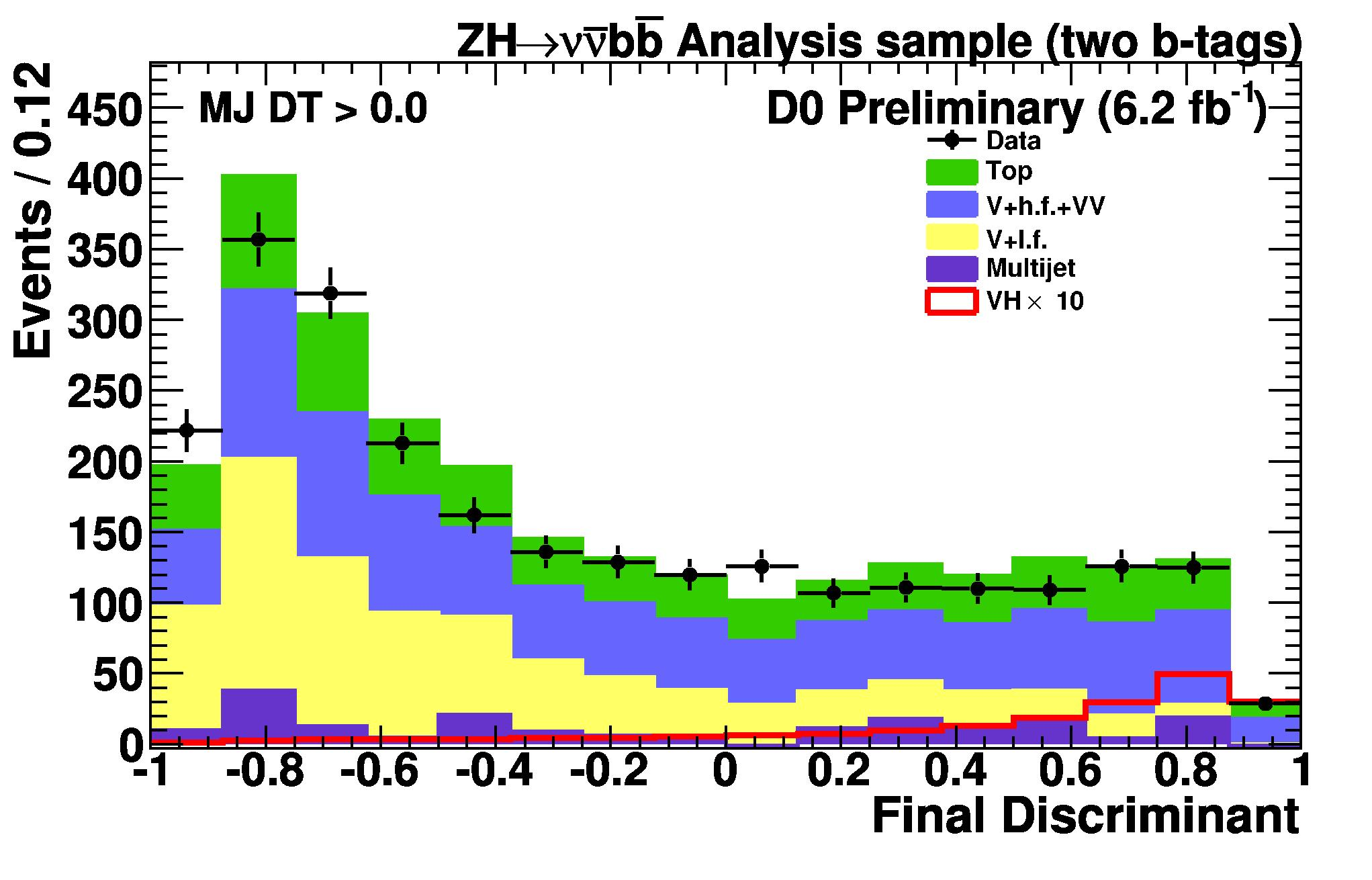 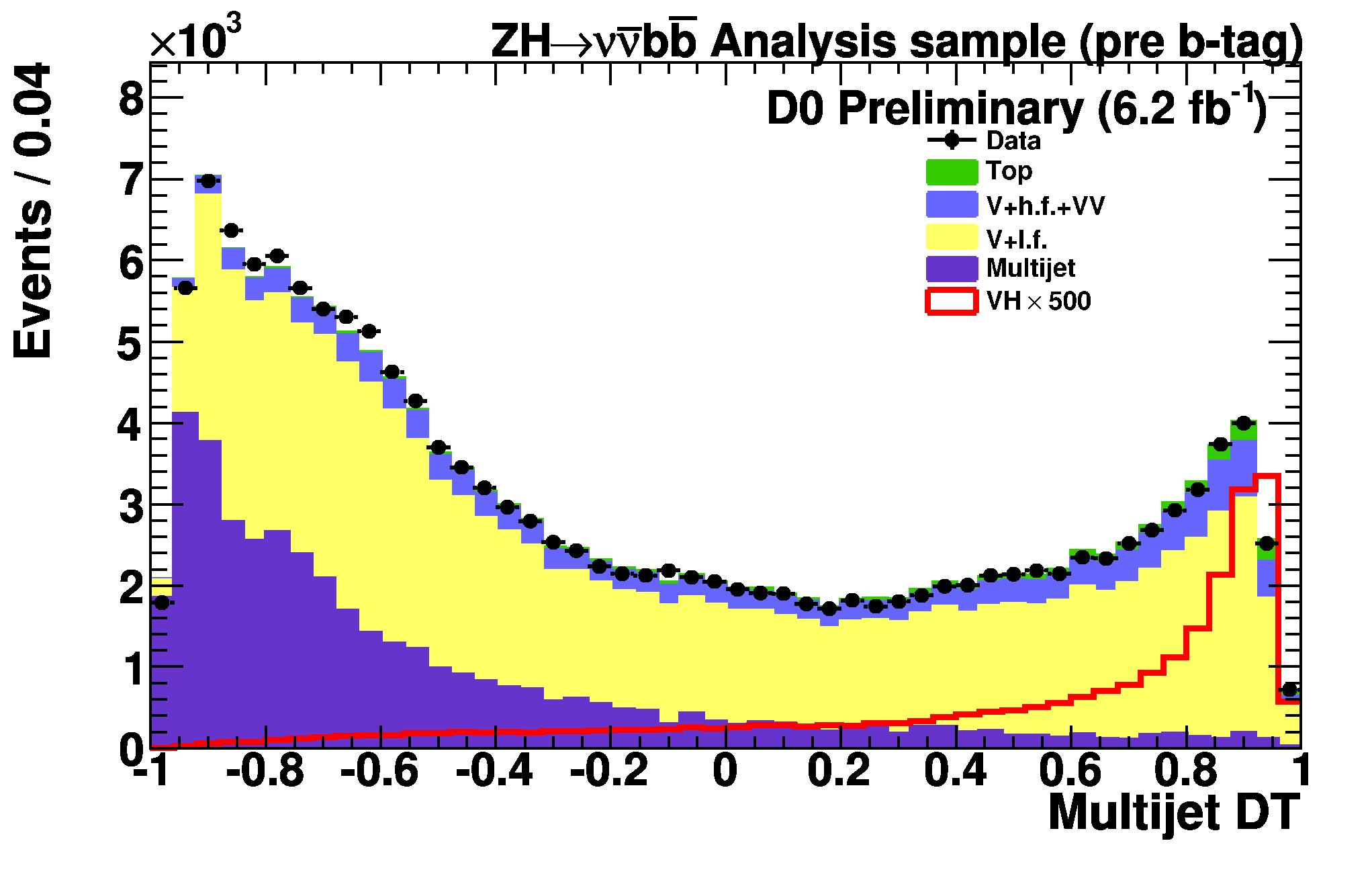 15
H  gg
Neural Network based photon identification
Look for excess in di-photon mass spectrum
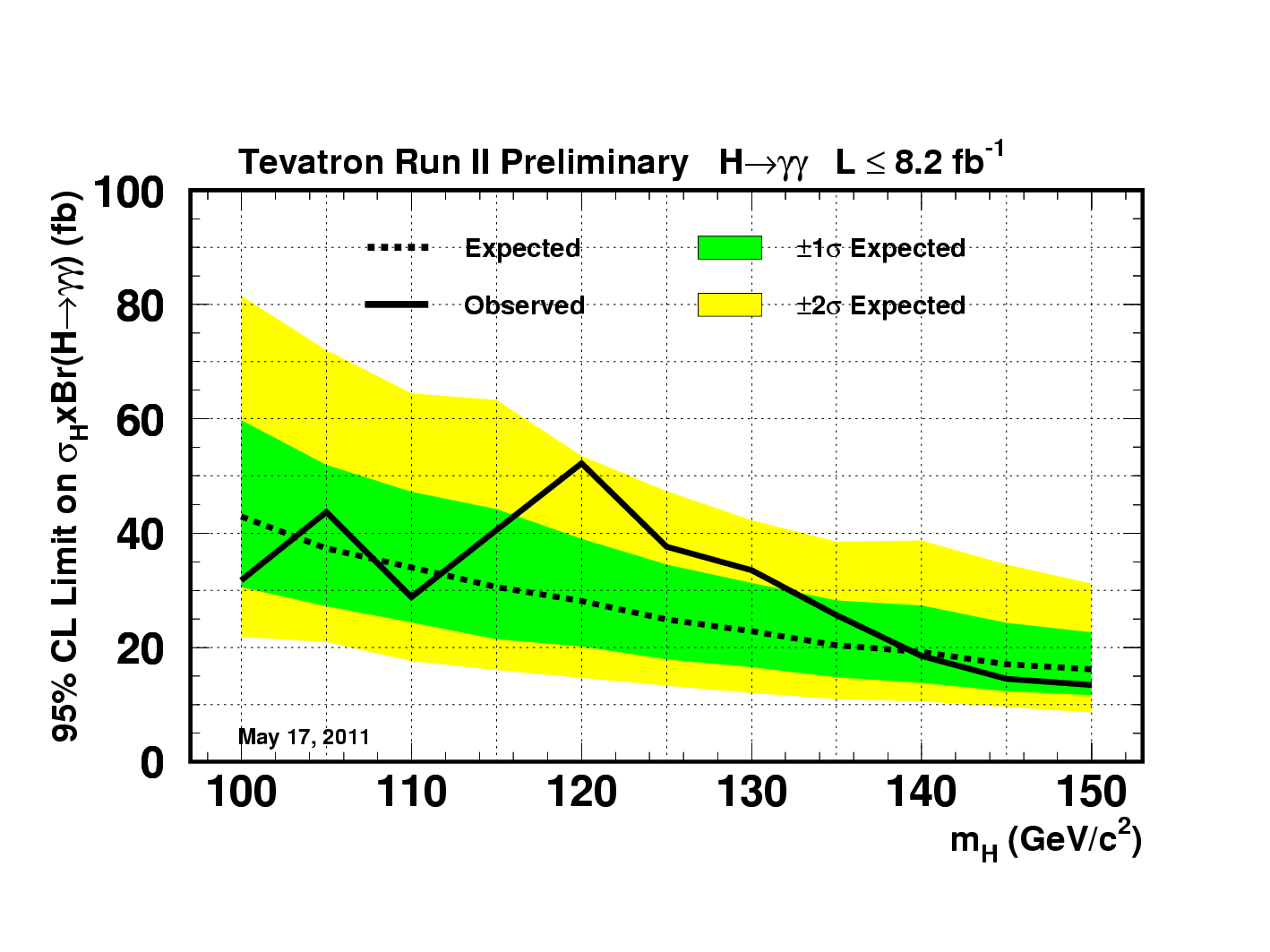 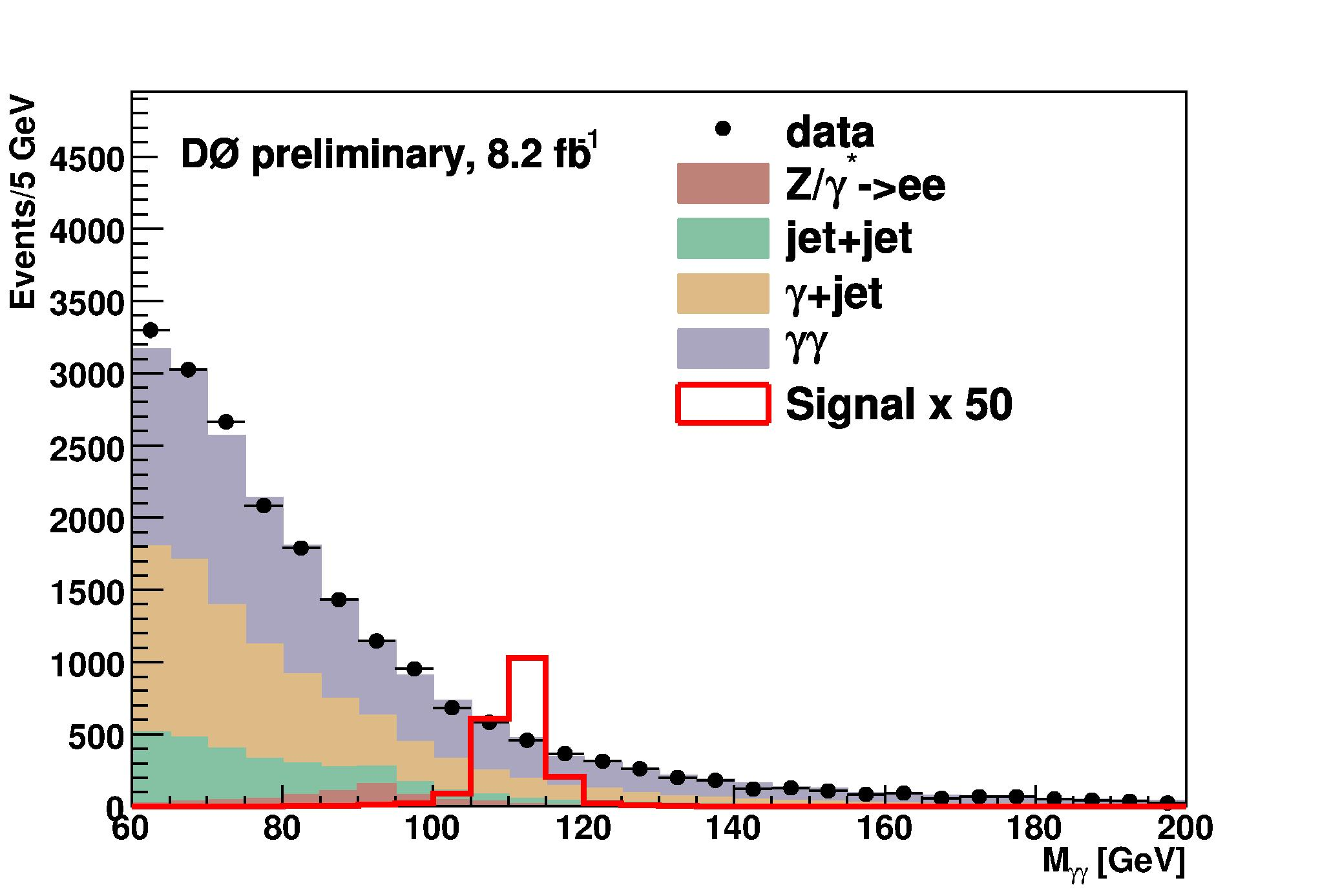 Limits at mH = 115 GeV 
Observed: 12×SM
Expected: 9.2×SM
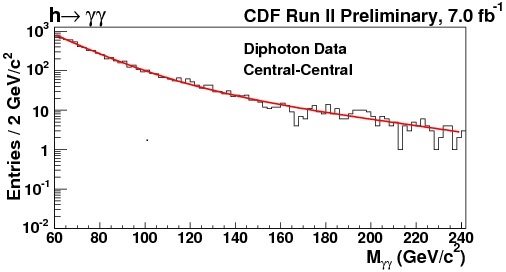 Result is re-interpreted to set stringent limit on fermiophobic Higgs
16
A Word of Encouragement for LHC
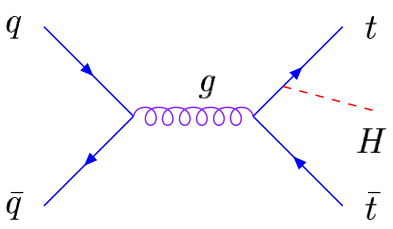 ttH  ℓnbbbbqq
1 lepton + MET + 5 jets 
Treat number of b-tags separately 
Employ jets scalar sum (HT) discriminant to extract signal
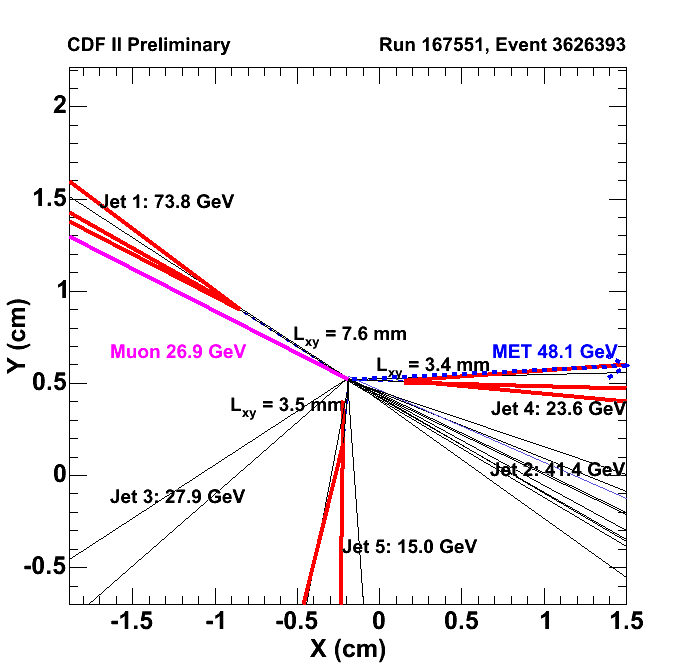 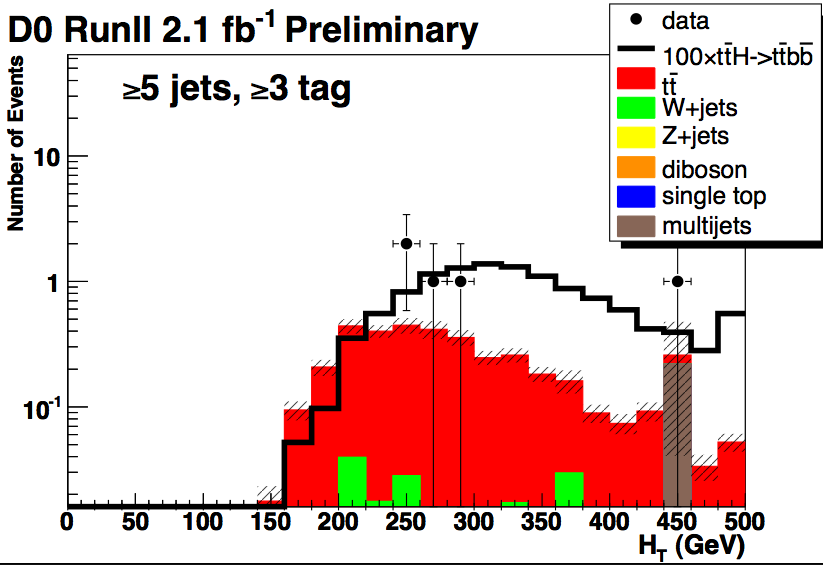 CDF
Limits at mH = 115 GeV 
Observ.: 64×SM,  Expect.: 45×SM
17
DØ and CDF Combine Limits: Low Mass Region
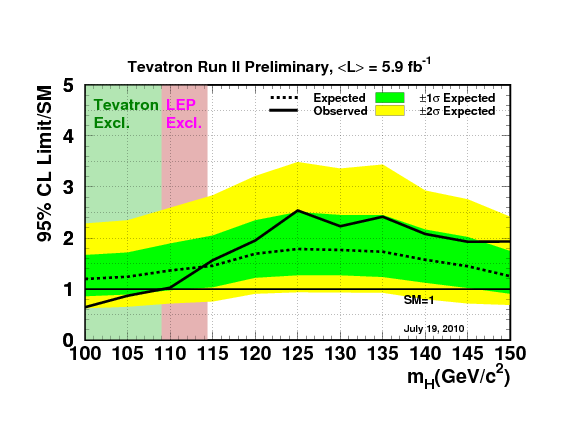 Exclude mH < 109 GeV
Limits at mH = 115 GeV 
Observed: 1.56×SM
Expected: 1.45×SM
*Does not include the latest results
18
H  WW*  ℓnℓn Channel
e+
n
W+
n
W-
e-
Leptons from Higgs tend to be collinear
Analyze all production mechanisms, subdivide into jet multiplicity bins
Higgs mass reconstruction not possible due to two neutrinos
Employ spin correlations to suppress the background
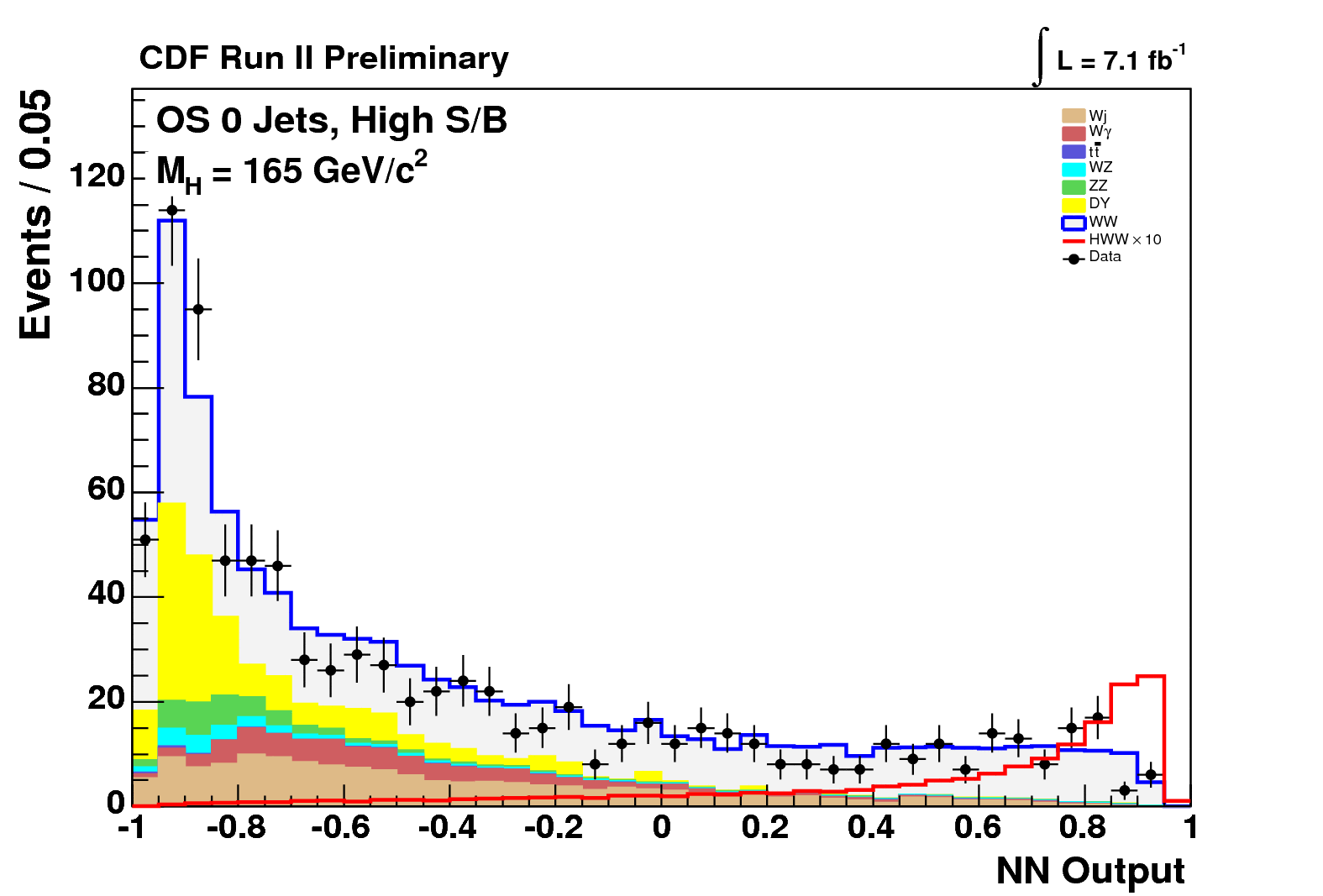 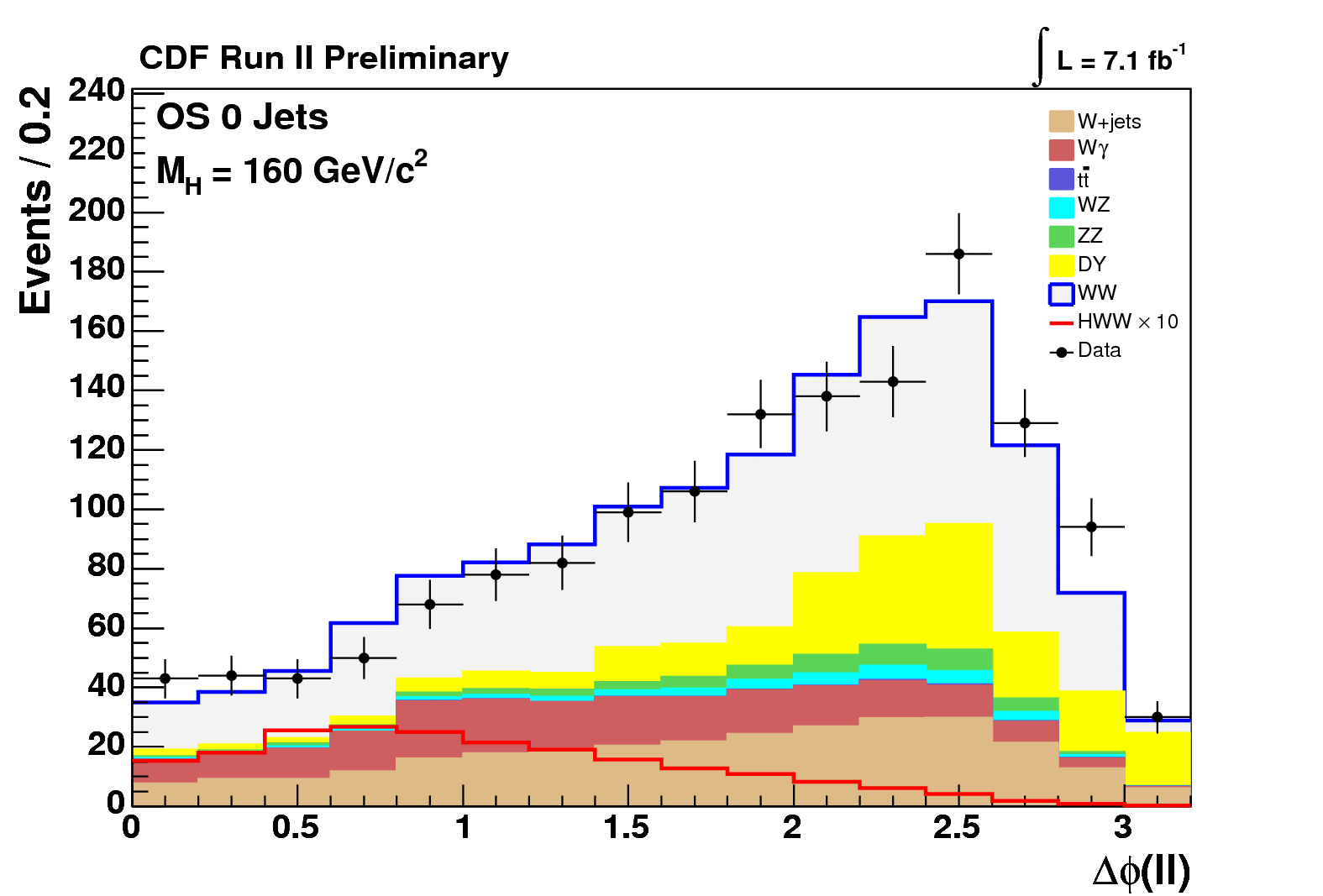 19
H  WW*  ℓnqq’ Channel
Larger branching fraction. Receives contributions from
WH  ℓnbb/qq, H  ZZ  ℓ(ℓ)qq, H  WW  tnqq’
Larger background compared to pure leptonic mode
Neutrino momentum in W  ℓn decay inferred from missing ET
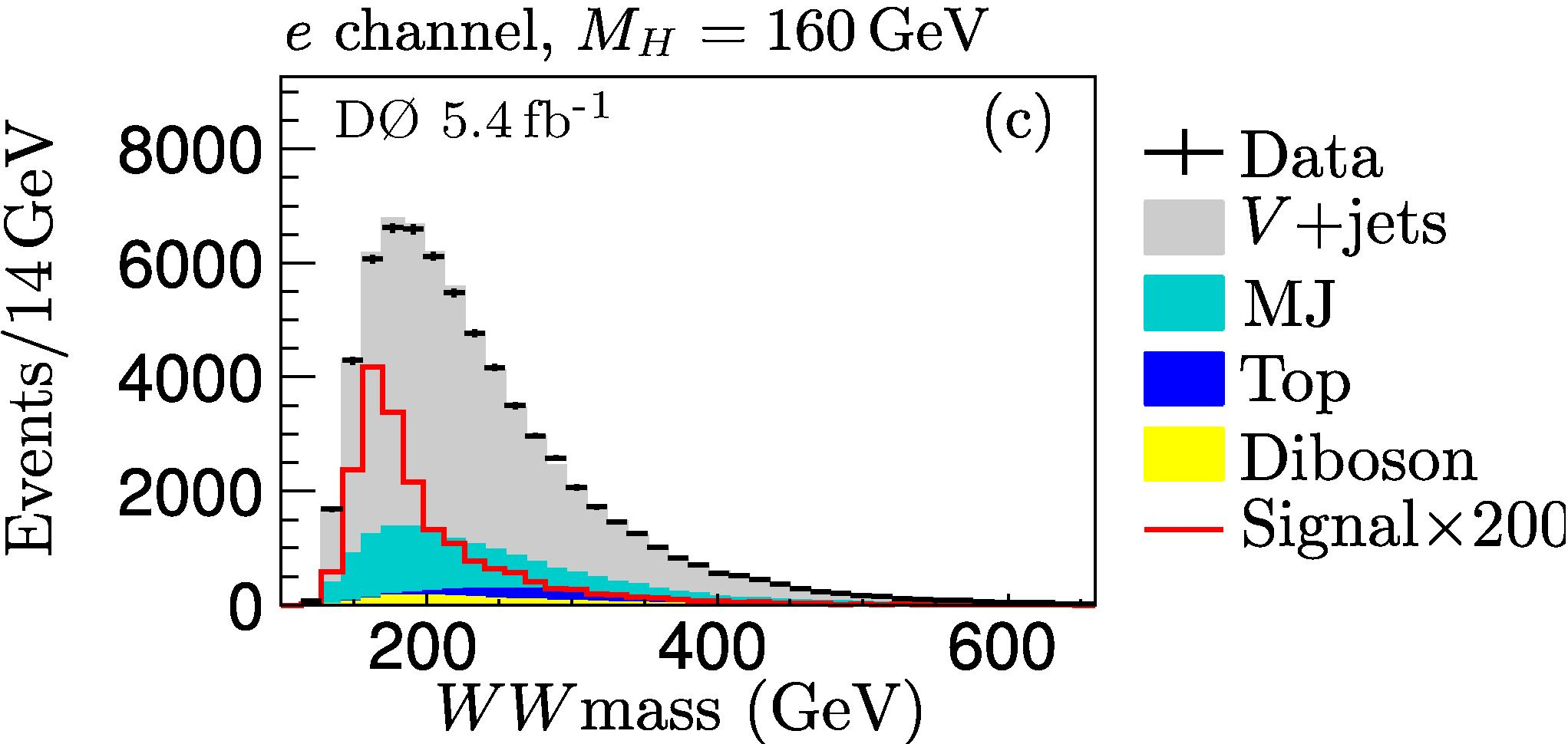 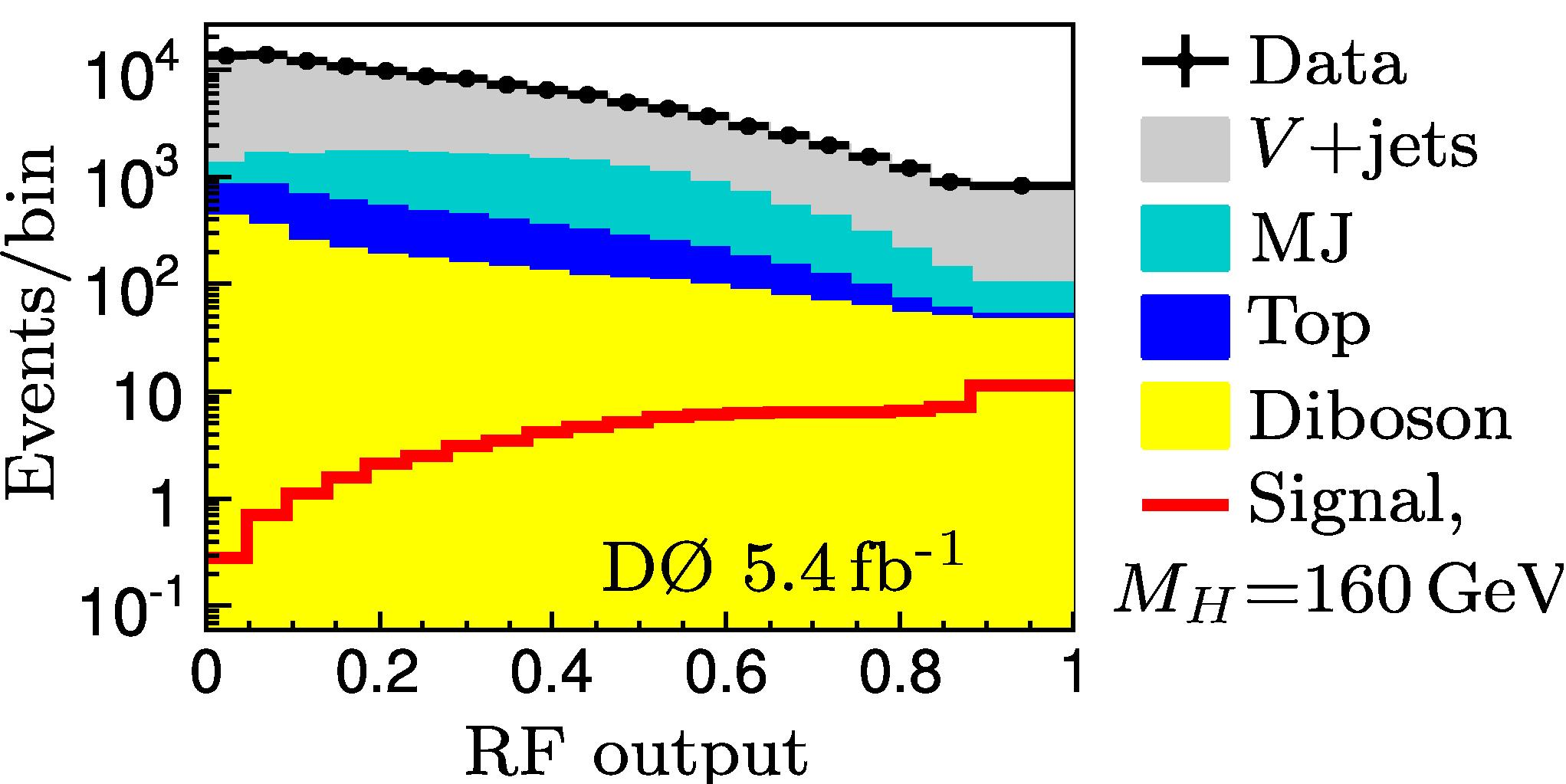 Limits at mH = 160 GeV 
Observed: 3.9×SM
Expected: 5.0×SM
20
Combined Limits: High Mass Region
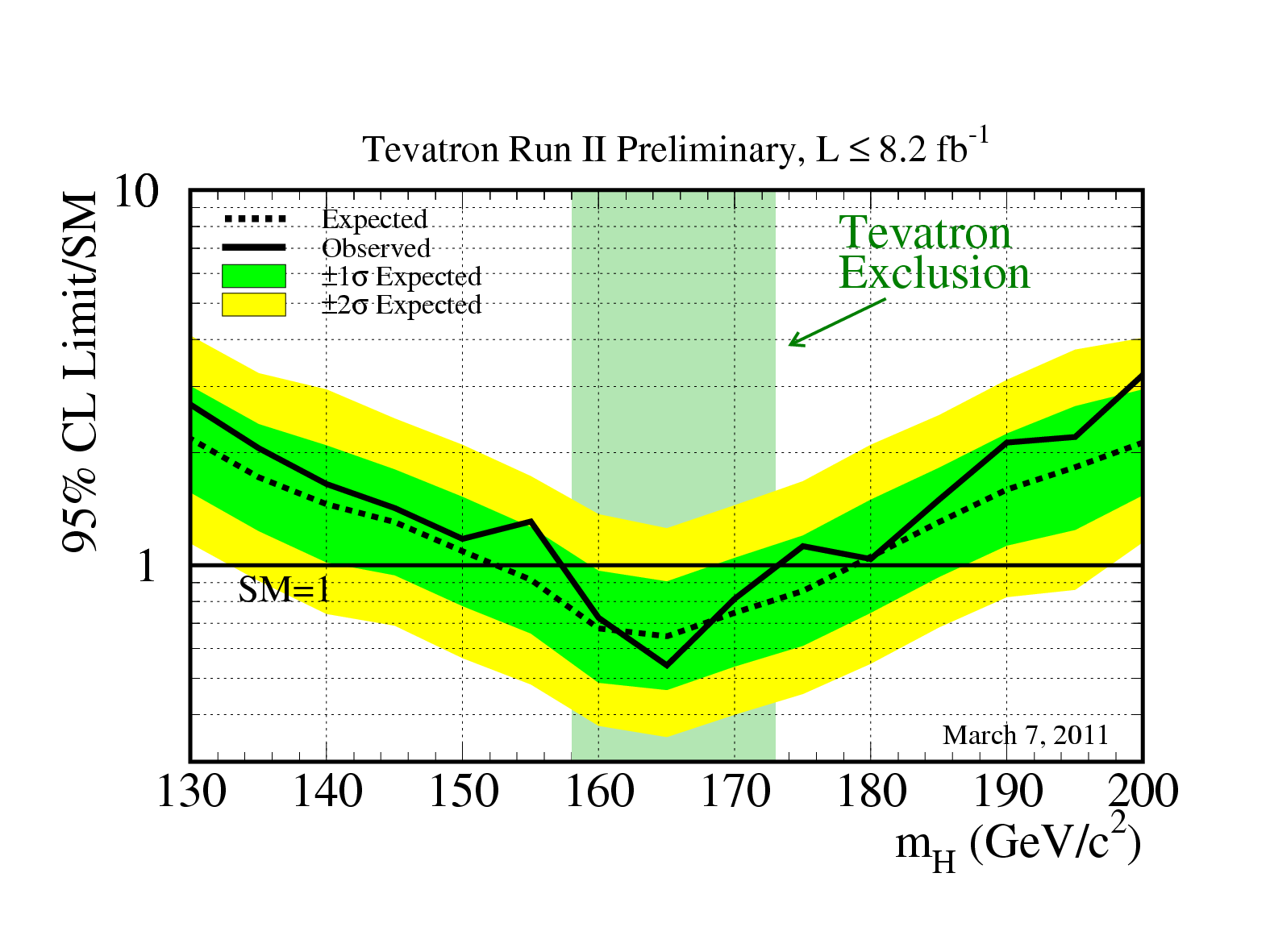 Exclude 158 GeV < mH < 173 GeV
21
Searches for SUSY Higgs Bosons
In MSSM have two Higgs doublet fields
Hu (Hd) couple to up- (down-) type fermions
The ratio of their vacuum expectation values: tan = <Hu>/<Hd>
5 Higgs particles after EWSB
	h, H, A, H+, H-

At large tanb, coupling to down-type quarks, i.e. b’s, is enhanced wrt SM
At tree level the production cross section rise as tanb2
Modified by other SUSY parameters:
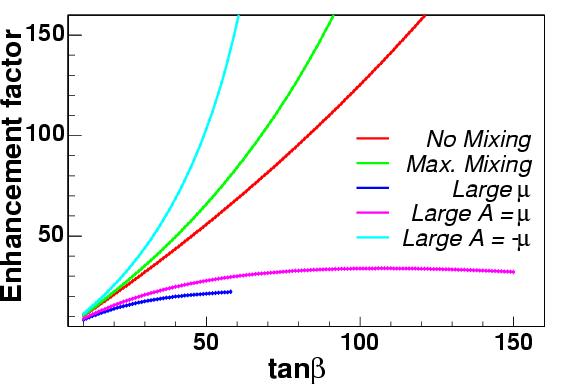 Db – function of Xt=At-mcotb, m, Mg, Mq, etc.
22
MSSM Higgs: Associated Production with b quarks
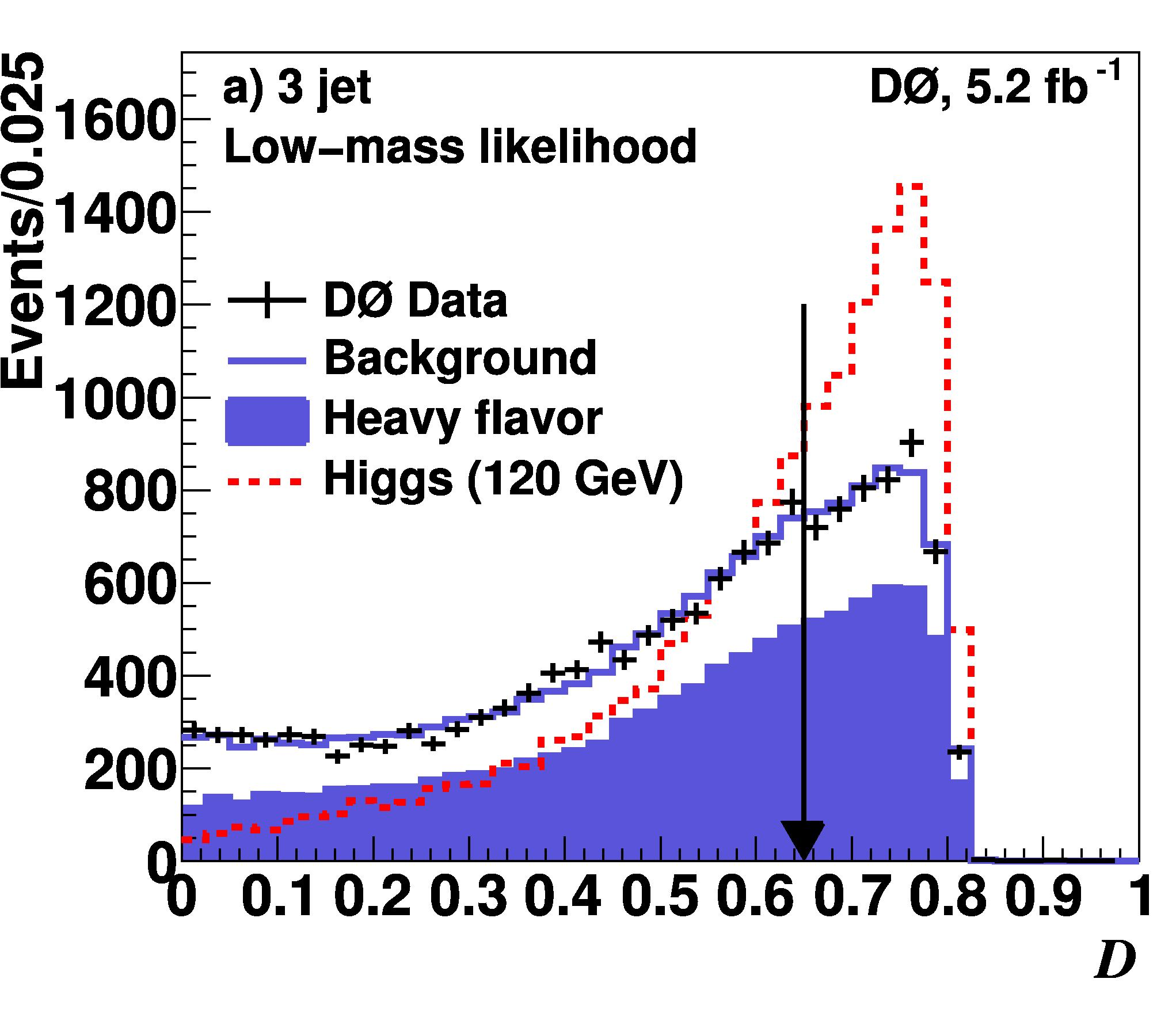 bh/bbh(bb)  ≥3 jets in final states
Require ≥ 3 b-tagged jets
Bkgd. evaluated from MC and data
Build a likelihood discriminant based on signal/bkgd. event kinematics
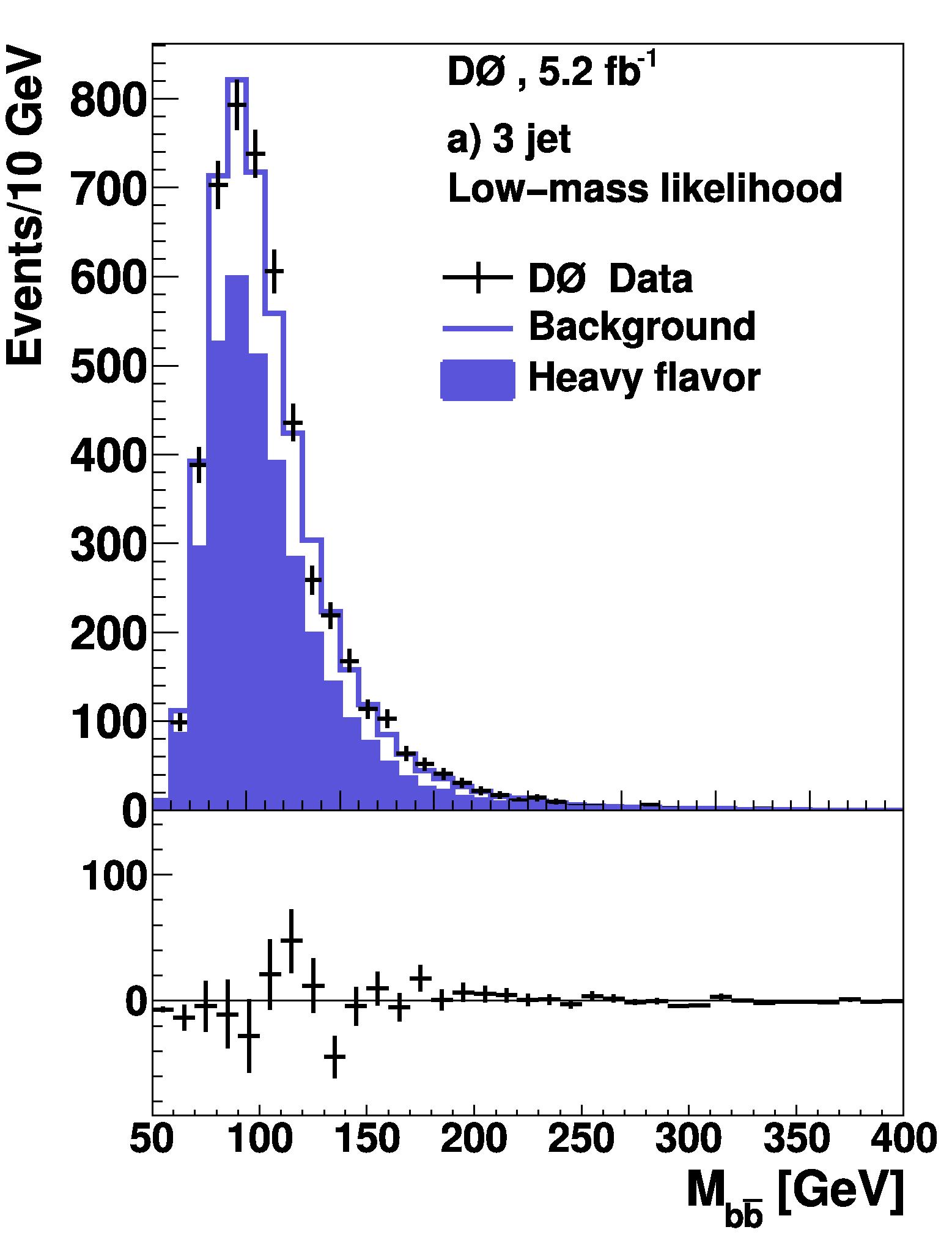 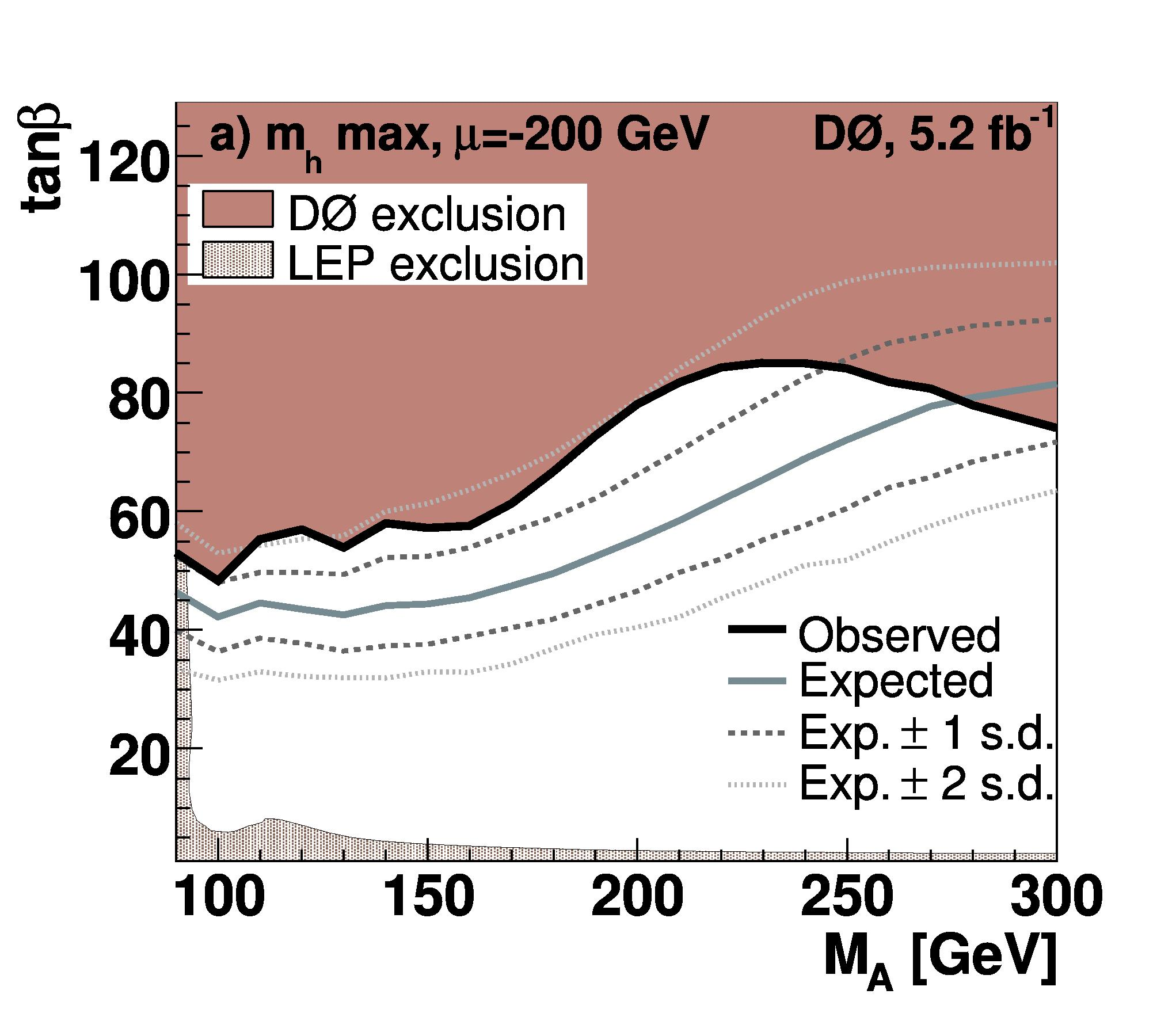 23
Summary
Tevatron, CDF and DØ are performing very well

Many improvements to the analysis techniques have been made recently

Higgs searches at the Tevatron has entered an exciting phase

The SM Higgs of 158 GeV < mH < 173 GeV mass is excluded
Significantly impacts the global fit of various model parameters
Complements LHC’s reach in a very interesting mass region
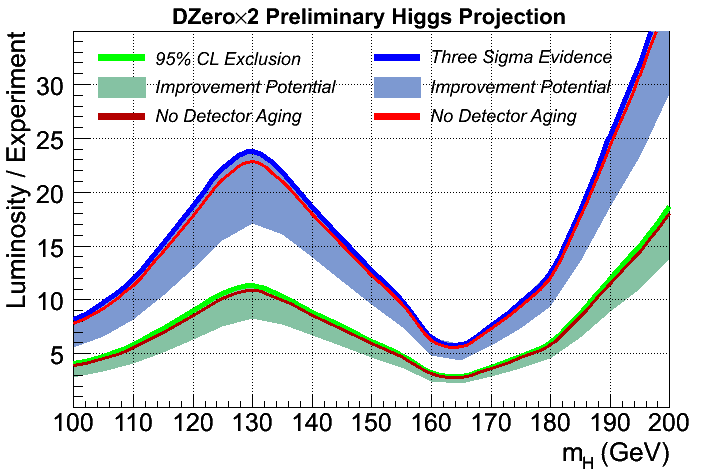 24
A Final Word
First “Higgs events observed” in CMS and ATLAS
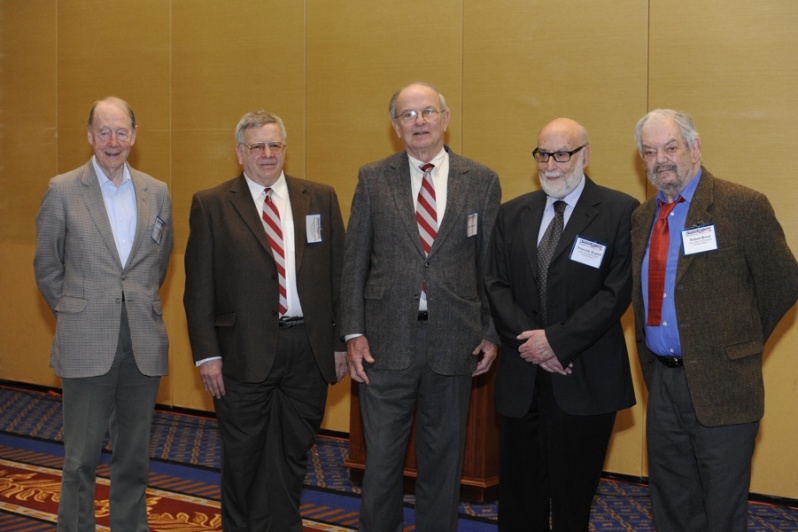 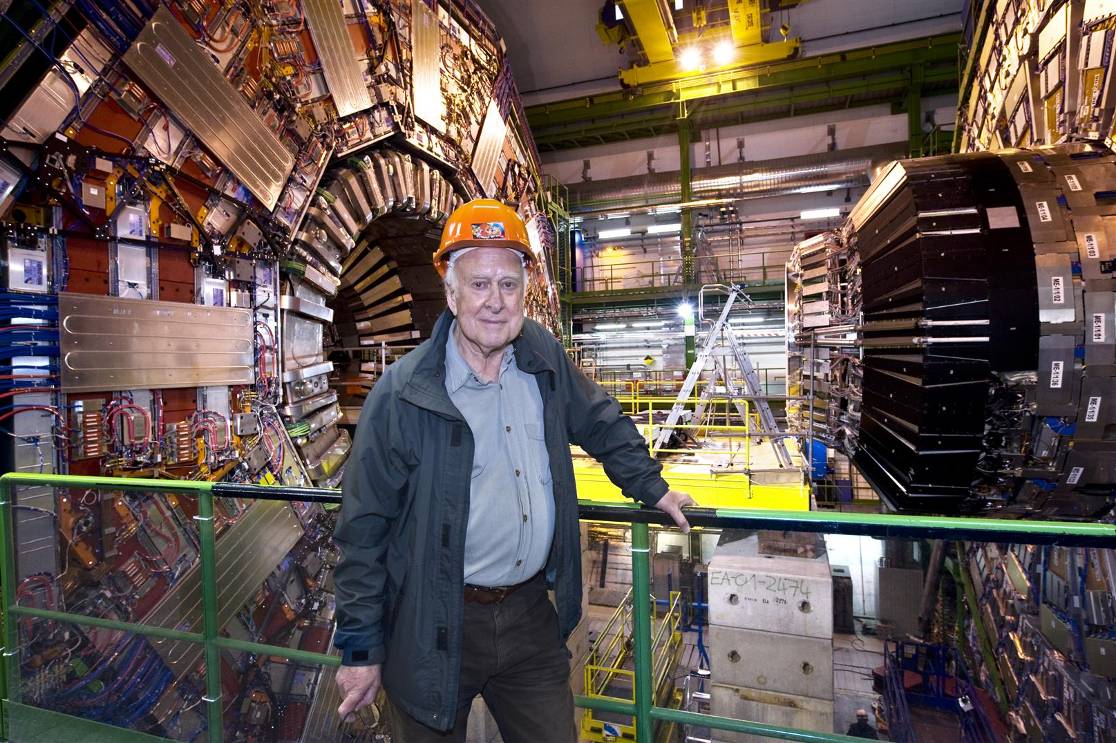 Kibble   Guralnik   Hagen  Englert   Brout
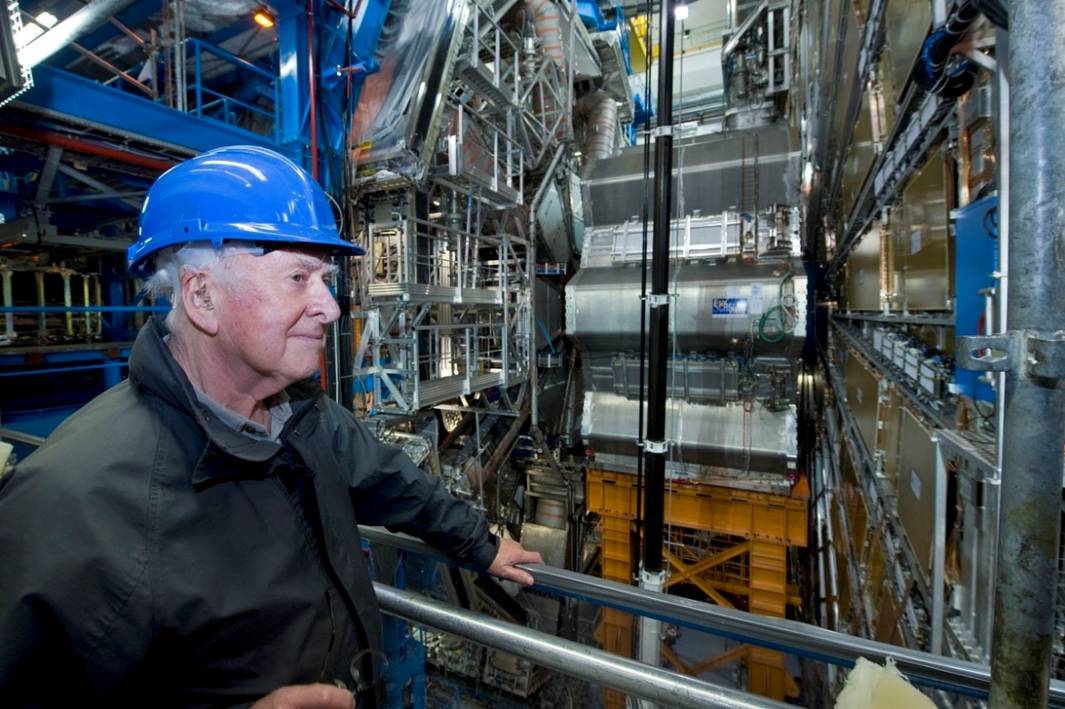 Let’s have all these gentlemen at CDF and DØ before the Tevatron shutdown
25
Backups
26
Summary
Tevatron, CDF and DØ are performing very well

Many improvements to the analysis techniques have been made recently

Higgs searches at the Tevatron has entered an exciting phase

The SM Higgs of 158 GeV < mH < 173 GeV mass is excluded
Significantly impacts the global fit of various model parameters
Complements LHC’s reach in a very interesting mass region
27
Recent Improvements
Better trigger algorithms
b-tagging: ~60% efficiency at ~1% mis-tagging rate
Di-jet mass resolution (CDF)
Combine calorimeter and tracking information
NN based jet energy corrections
Recover the acceptance losses
Precise measurements of the bkgd. and reference (low x-section) processes
W/Z+jets, W/Z+b-jets, ZZℓℓ/nnℓℓ, single top, WW/WZℓn+jets 
Tuning of the corresponding MC event generators
Extensive use of multivariate analysis techniques (NN, ME, DT, …)
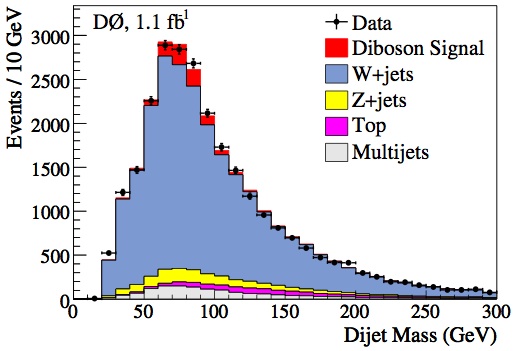 28
Data make us smarter
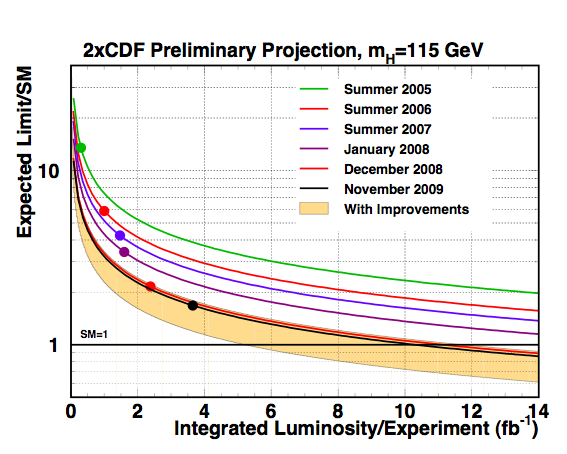 29
The upgraded DØ detector in Run II
Tracker
Solenoid Magnet
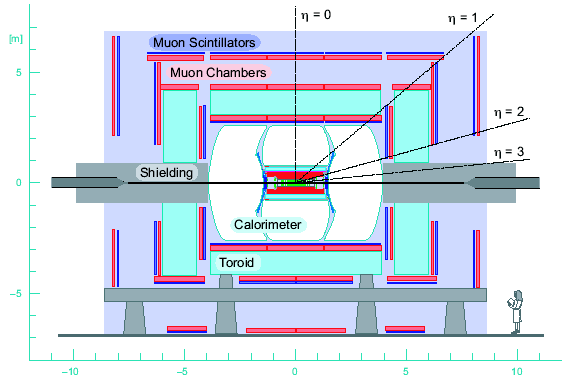 protons
antiprotons
3 LayerMuon 
System
Electronics
Preshowers
New (tracking in B-field)
Silicon detector
Fiber tracker
Upgraded
Muon system, cal. electronics
DAQ, (track) trigger system
Displaced-vtx trigger
Have layer 0 at r ~ 1.7 cm installed since summer 2006
30